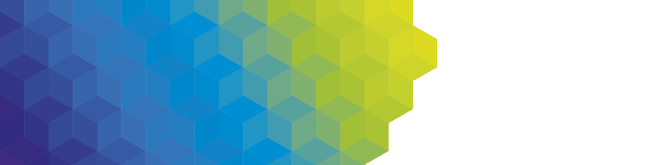 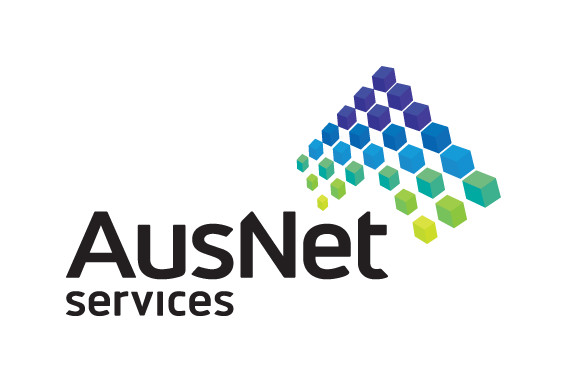 AER Public Forum
Gas Access Arrangement 
Review PROPOSAL
Our plans for 2018-22

Alistair Parker
Executive General Manager Regulated Energy Services
1 February 2017
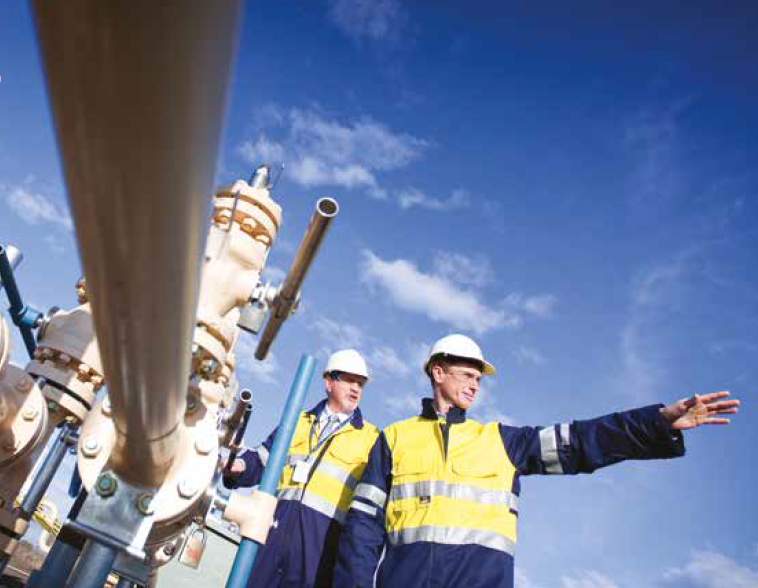 Overview
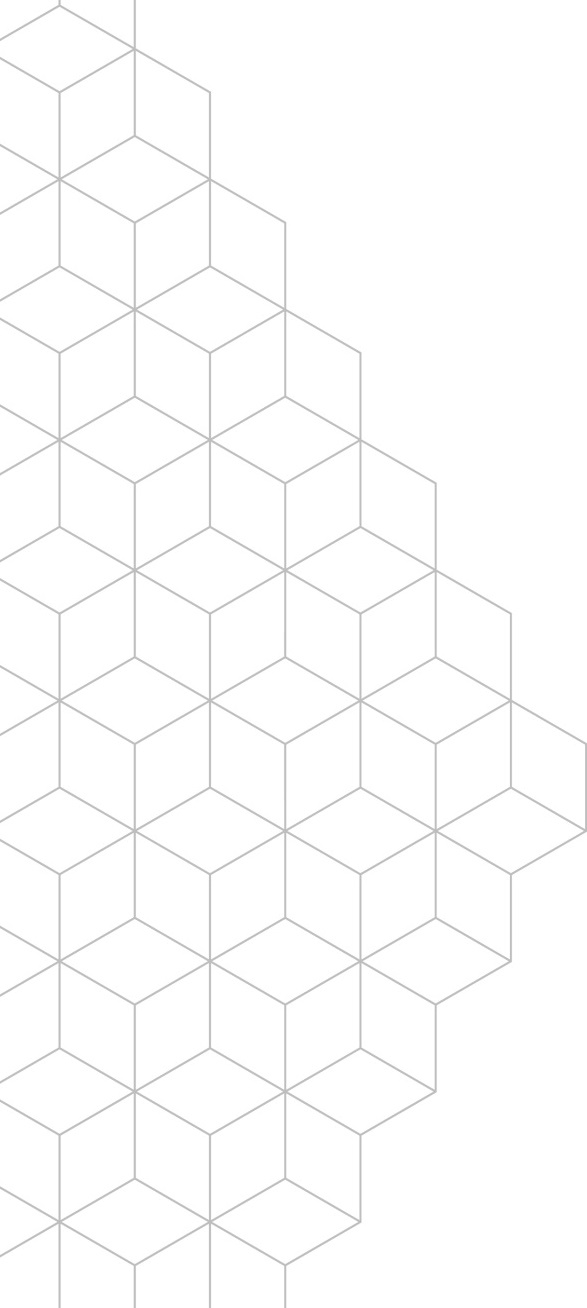 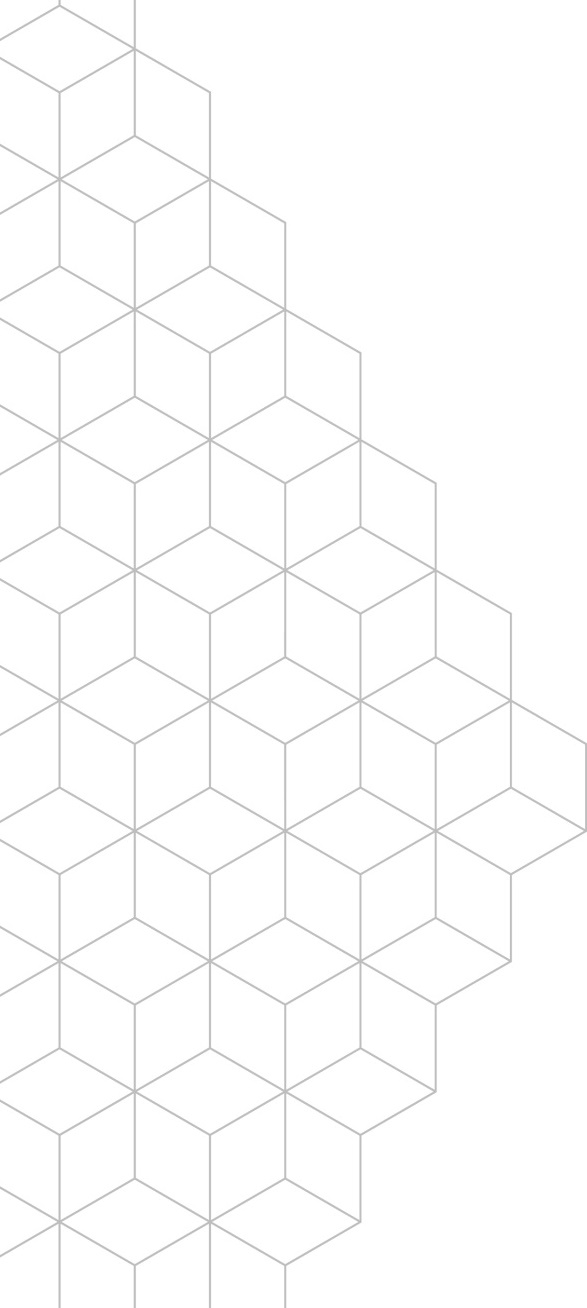 About AusNet Services
Surveys 
&Interviews
Surveys 
&Interviews
Listening to our customers and Our Vision
Forums &
Workshops
About our proposal
Forums
Delivering on our aims
Focus groups
Focus groups
Workshops
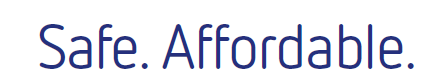 Focus groups
2
Key dates
Jun 2016
Customer Engagement  Insights Report published
Sep 2016
Further stakeholder discussions
16 Dec 2016
AusNet to submit AA proposal
3 Mar 2017
Public submissions on AA proposal close
14 Aug 2017
AusNet to submit Revised Proposal
30 Nov 2017
AER Final Decision expected
1 Jan 2018
New AA period begins
12 Sep 2017
Public submissions on Draft Decision and Revised AA Proposal due
1 Feb 2017
Public forum
29 Jun 2017
AER Draft Decision
3
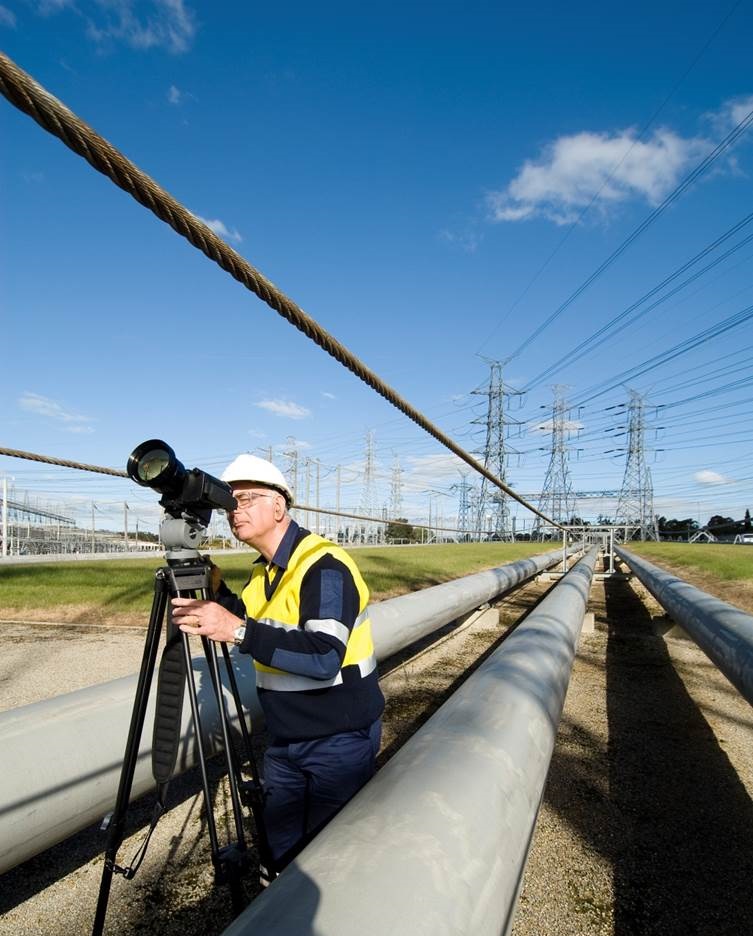 About AusNet Services
4
What we do
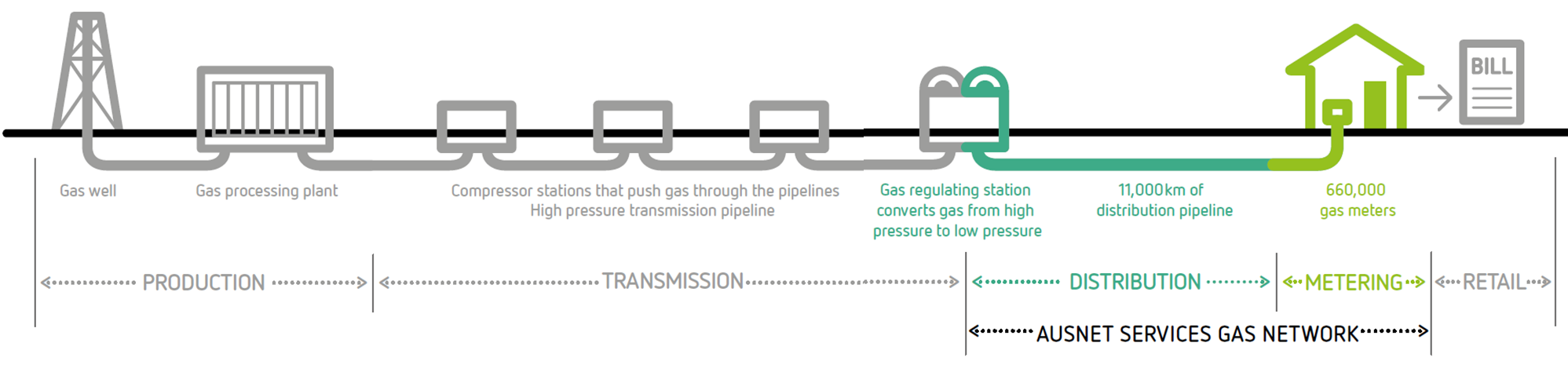 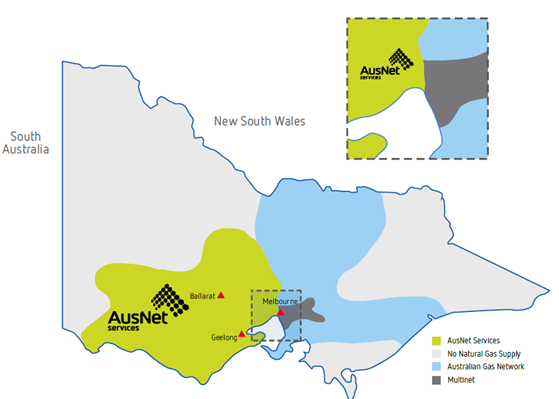 AusNet Services’ gas network extends from the Hume Highway towards the South Australian border, and north of Bendigo and Horsham.
5
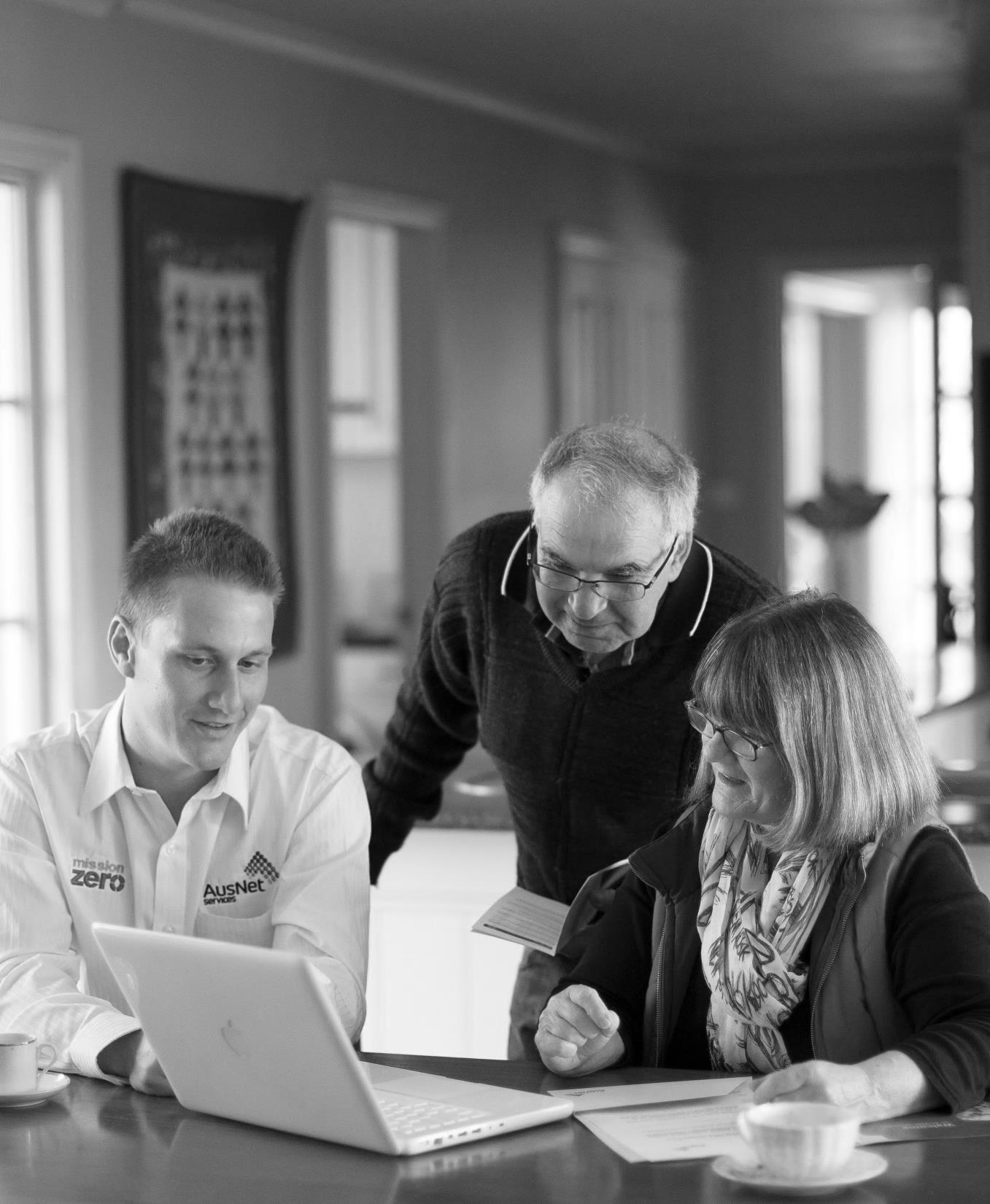 Listening to our customers and Our Vision
6
Customer and Stakeholder Engagement program
7
Key research findings
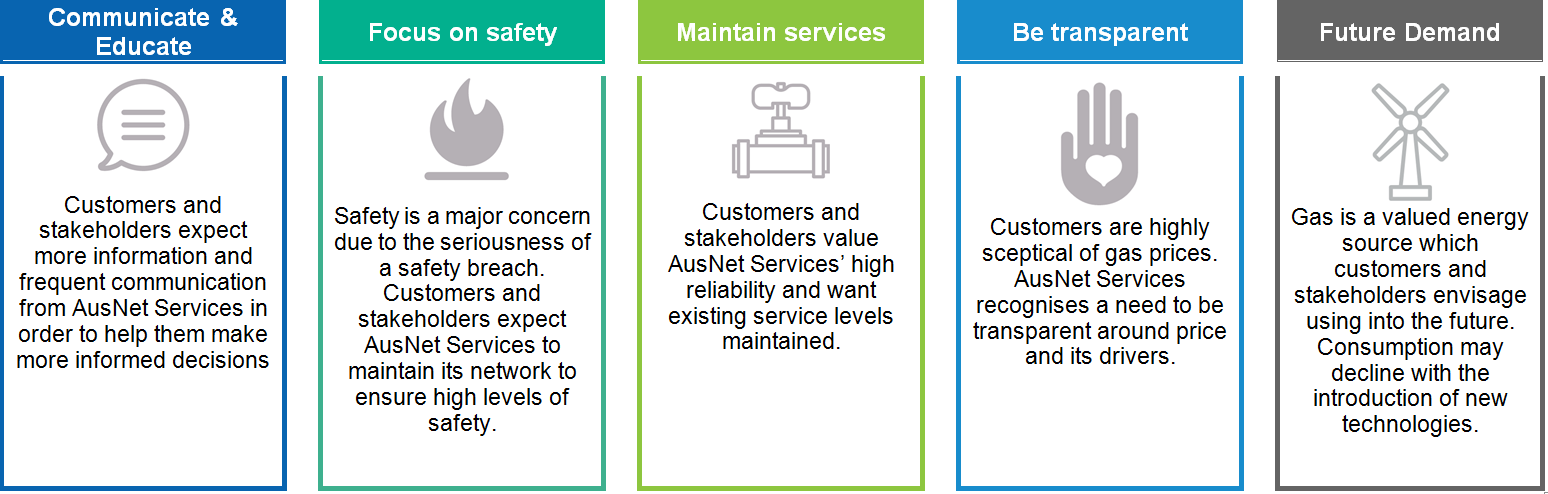 8
How we are incorporating customer feedback
Dial before you dig service and a free asset location service which seeks to prevent accidental third party damage of gas assets 
Frequent 1-on-1 meetings with large stakeholders to discuss issues of concern 
Tariff education through customer-friendly publications available online
Introduction of the network innovation scheme to ensure that the future energy needs of customers are met 
New website that will be more customer friendly and informative 
SMS outage notification to alert gas customers about any works that may affect them 
Main replacement program to proactively remove deteriorated mains and pipelines 
Meter replacement program to replace end of life metering assets at customer premises 
Winter testing program designed to monitor pipeline pressure and identify areas that need augmentation
9
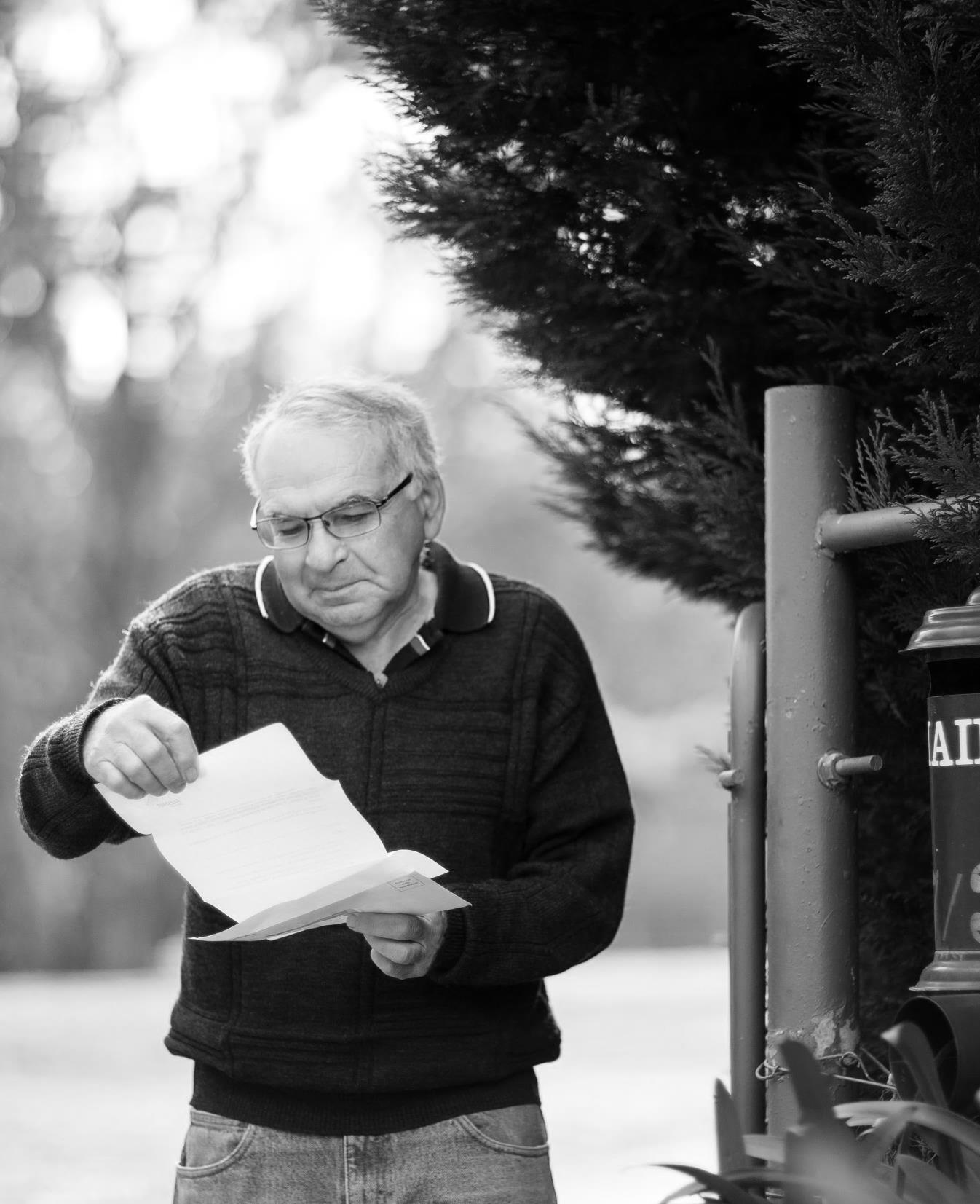 About our proposal
10
Delivering efficient services and lower prices
Estimated gas network charges in 2018
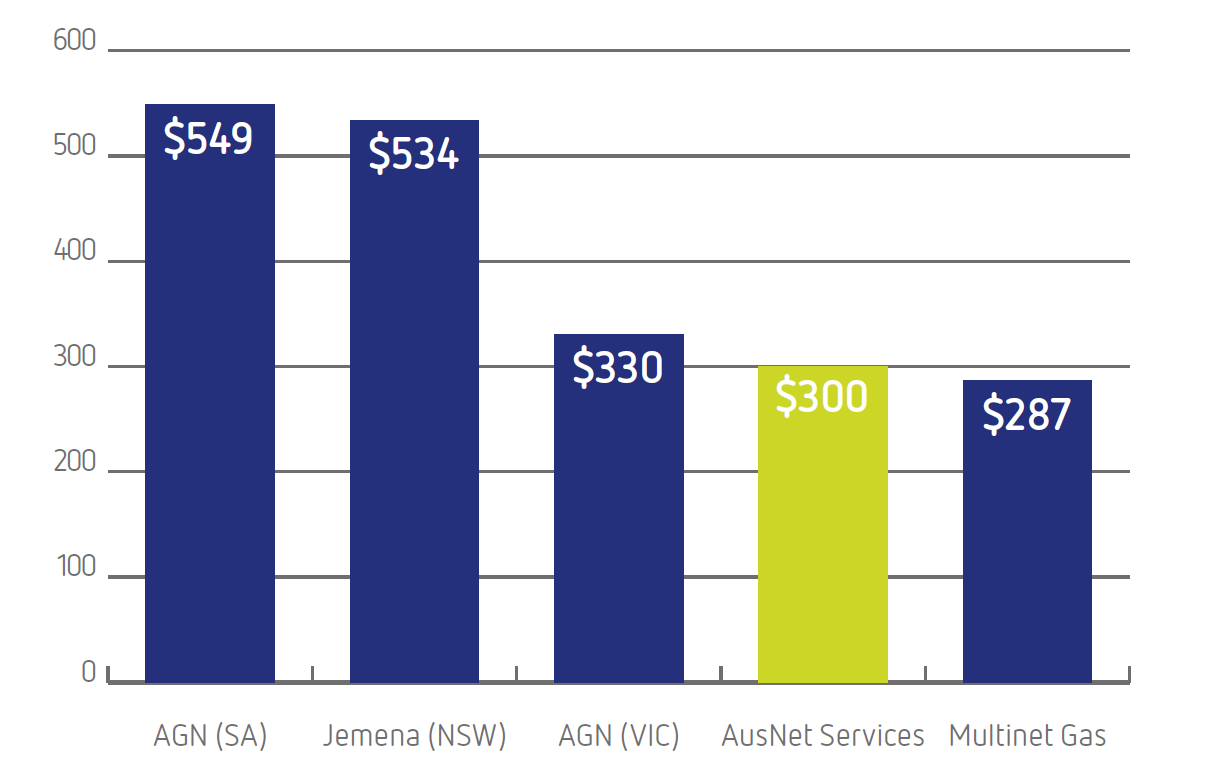 Distribution charges, 30%
11
Impact of proposed prices
Typical residential customer ($/GJ, 2017)
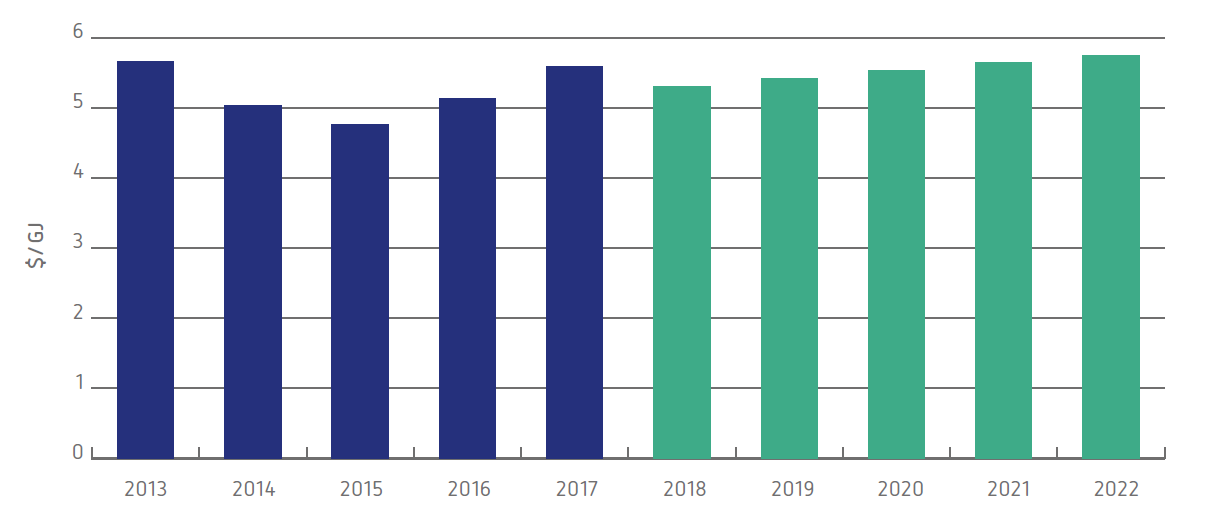 Our proposal delivers an upfront 5% reduction on 1 January 2018. We are committed to keeping our prices low for customers.
12
Proposed Capital Expenditure
Capital Expenditure ($m, 2017)
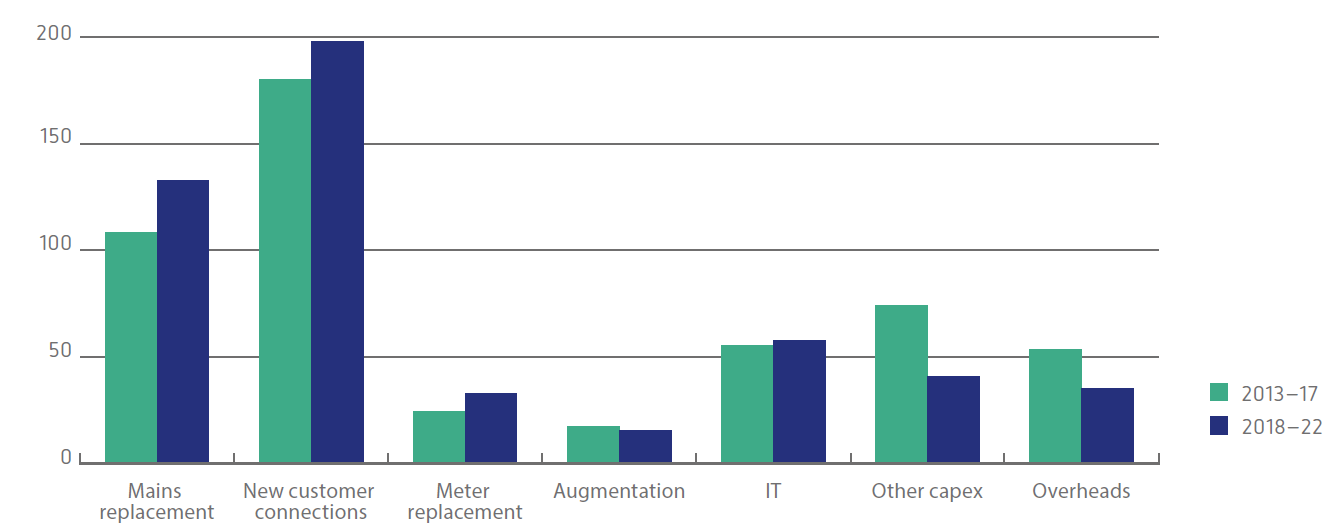 Similar levels of capital expenditure, predominantly on mains replacement and customer connections.
Responding to incentives
Opex productivity – partial factor productivity index
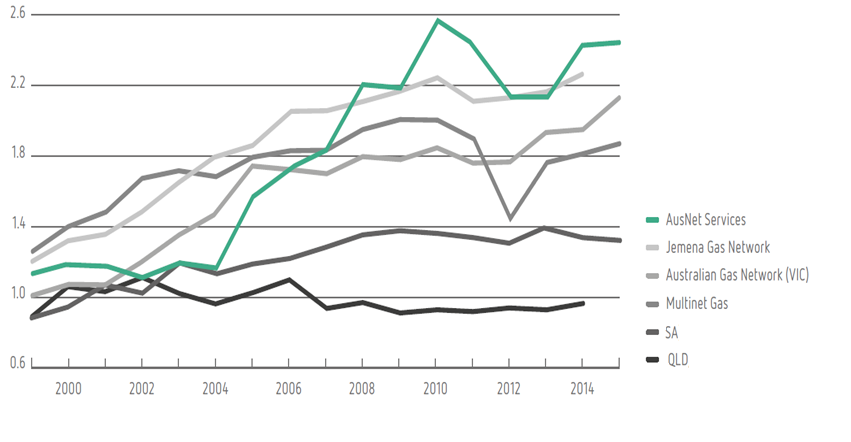 External benchmarking analysis indicates that we are one of the most efficient gas distributors in Australia.
8 February 2017
Author, Department
14
We are proposing a more holistic incentives framework for gas networks
Efficiency Benefits Sharing Scheme 

incentives to make operating expenditure efficiency improvements (30% sharing rate)
encourages us to find opportunities to deliver continued operating expenditure savings, and share these with customers.
Capital Efficiency Sharing Scheme

incentives to make capital expenditure efficiency improvements  (30% sharing rate)
counterbalancing parameter which deflates efficiency rewards if agreed KPIs are not met
Network Innovation Scheme 
provides an allowance for innovative projects which involve the research, development and demonstration of new applications or operational practices
Guaranteed Service Levels
compensate customers who have experienced service performance below the expected standard
EXISTING
NEW
15
Proposed Operating and Maintenance (O&M) Expenditure
O&M Expenditure ($m, 2017)
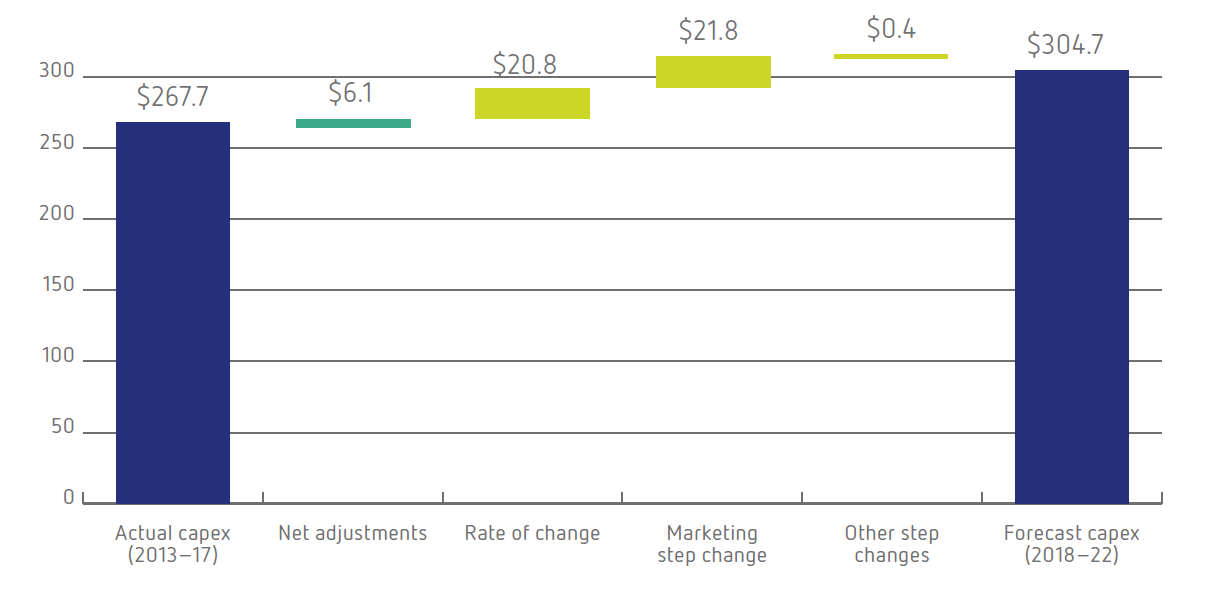 Actual Opex
(2013-17)
Forecast Opex
(2018-22)
AusNet Services’ O&M expenditure will continue to be one of the lowest amongst our peers in  Australia.
Rate of return
Weighted average cost of capital
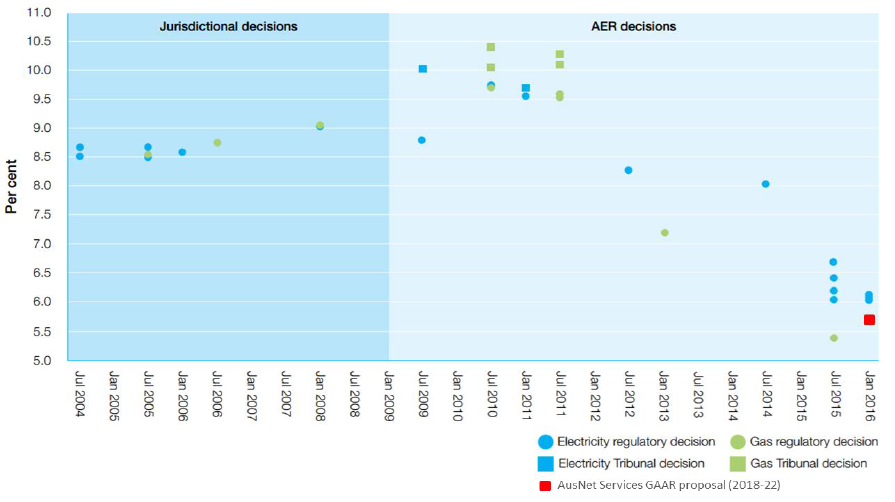 Our proposed rate of return of 5.63% is one of the lowest rates ever applied to a regulated electricity or gas distribution network.
8 February 2017
Author, Department
17
Key Takeaways
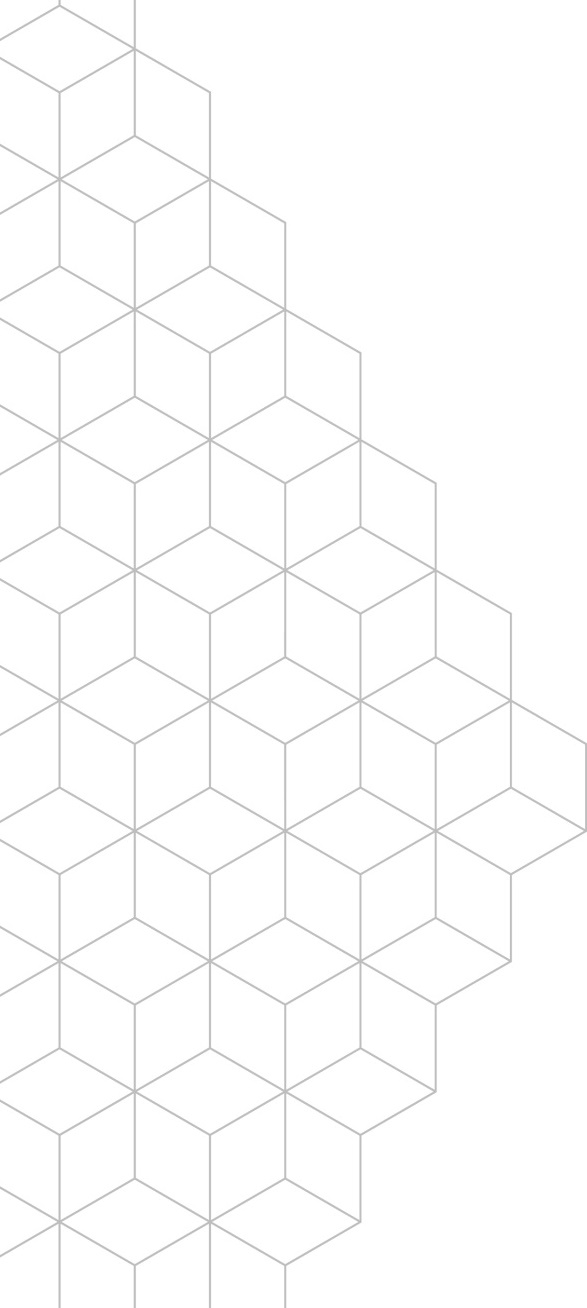 Our plan will…
Result in lower gas network charges on 1 January 2018
Continue investment in reducing safety risk and delivering service levels customers expect
Strengthen network innovation and capital expenditure efficiency incentives to ensure the network develops in a changing energy environment
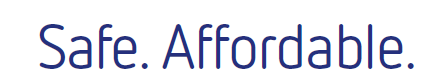 18
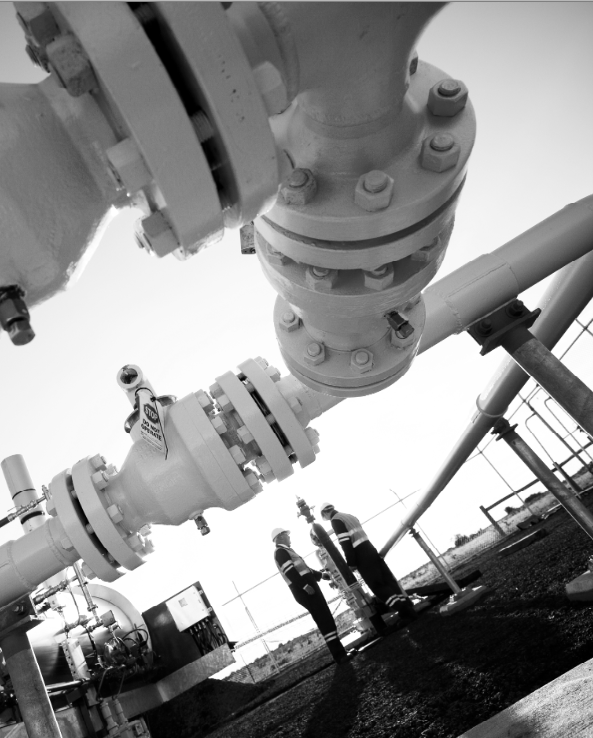 Questions
“
We are keen to hear your 	thoughts and feedback
”
19